Presentation of the waste heat recovery simulator for the mining sector
20th October 2021, 
Yan Germain, ing.  and Enrique Acuna-Duhart, PhD
CanmetMINING

Organized by: The Centre for Excellence in Mining Innovation (CEMI)
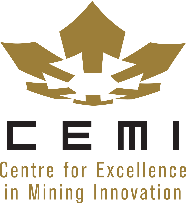 Contents
Introduction
How does the simulator work?
Simulator input and output parameters
Simulation example
Next steps
2
1. IntroductionWhat is the problem and the opportunity?
The problem : 
The mining sector consumes a large amount of energy in these mining operations;
Most of the systems used in mining operations have poor energy yields;
A large part of the energy consumed is therefore usefully transformed into residual energy in the form of thermal energy;
This residual energy is mainly absorbed by the pulp during mining treatment or lost in the environment (conduction, convection, evaporation, etc.);
The opportunity : 
The presence of a large amount of residual energy in the sector favors the integration of residual energy recovery techniques;
These techniques make it possible to improve residual energy by reusing it on complementary systems and reduce their:
Energy consumption (electricity and fuel)
Greenhouse gas (GHG) emissions
The recovery of residual energy on mining sites is a good example of sustainable development that benefits the environment.
3
1. IntroductionBasis of waste energy recovery
The basic principle of waste energy recovery is to recover the waste heat (energy) from a system and reusing it to provide energy to a complementary system.
The recovery of waste energy involves the use of at least two systems operating in symbiosis; one of the systems provides the energy and is considered a "source" system and the second consumes the energy and is considered a "load“ system.
Energy recovery can be summed up in 3 steps:
Capture of residual heat available in the “source’’ system: 
The transfer of captured energy to the ‘’load’’ system:
The reuse of energy by the ‘’load’’ system. This reuse decreases the energy consumed by the system.
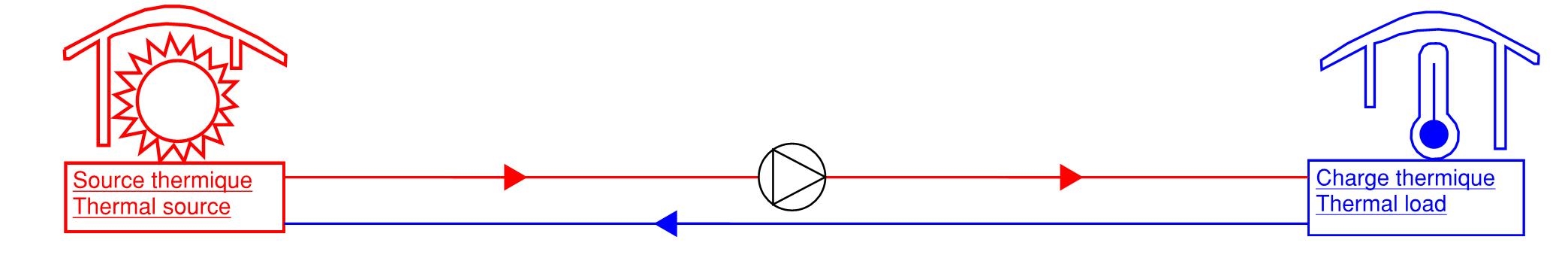 Step : 1
Step : 2
Step : 3
4
1. IntroductionExample of energy recovery between two systems
Addition of equipment to reuse energy
Addition of equipment to capture energy
Evacuation
Fan
Return air
Fan
Energy transport
Heat transfer network
Raw energy
Useful energy
Supply
Outdoor air intake
Useful energy
Residual energy
Note: 
The theoretical thermal power that can be transferred corresponds to the minimum power between the amount available from the "source" system and the thermal power consumed by the "load" system.
Effective energy
5
1. IntroductionEquipment used in energy recovery
Exchanger (air / air)
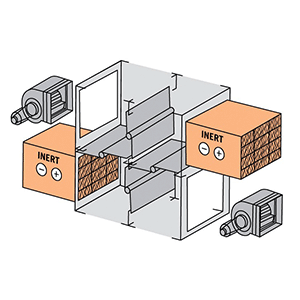 Heat pump (water / water)
Heat pump (water / air)
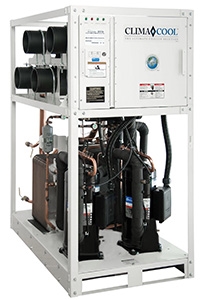 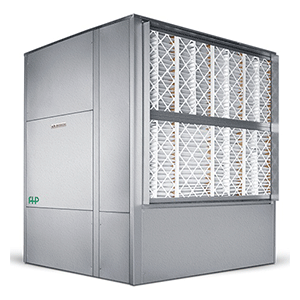 Combustion exchanger  (air / gas)
Coil (water / air)
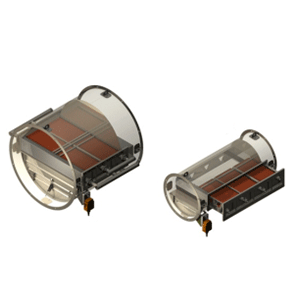 Plate heat exchanger (water / water)
Note:
There are many types energy recovery equipment on the market. The selection of equipment should always be made by a competent person in the field and take into account the system we would like to add.
6
Référence : https://www.enviroair.ca/
1. IntroductionThe challenge with residual energy recovery
Question :
How can we predict the effect of adding a system on energy savings?
???
Energy transfer
Issues :
The power that can be transferred depends on the operating conditions of both systems;
Systems can operate independently which influences energy transfer;
Some systems have operating temperatures that vary throughout the year which affects the energy that can be transferred between systems;
7
2. How does the simulator work?Purpose of the simulator and functional diagram
Output parameters
Input parameters
Purpose of the simulator
Analyze the annual energy transfer that could exists with the combination of different systems as part of an energy recovery project. The simulator makes it possible to calculate:

The energy savings achieved on "load" systems; 
The preliminary sizing of the equipment to be integrated into the systems;
The preliminary performance of the heat transfer network;
Reduction of greenhouse gases emissions
Type # 1
Type # 2
Type # 3
Energy recovery performance and GHG savings
Information from "source" systems
Type # 4
Energy simulator
Type # 1
Preliminary sizing of equipment
Type # 2
Information of "load" systems
Type # 3
Sizing and performance of the heat transfer network
System selection and general information on the heat transfer network
8
2. How does the simulator work?Characteristics of the simulator
Program considerations,
“Excel” program platform;
Program adapted for the mining sector;
Energy analysis carried out for a full year;
Energy analysis carried out on an hourly basis; 8,760 iterations (each hour of the year); 
Takes into account the performance and operating temperatures of "source" and "load" systems;
Takes into account the climate conditions of the mining site;
Takes into account the performance of the equipment to be incorporated into the system;
Can consider several "source" and "load" systems in the analysis; 
Can consider the use of a heat pump as equipment to reuse residual energy towards "load" systems.
Program limitation
Limited types of "source" and "load" systems;
Considers operating hours running 24 hours a day (if necessary);
The simulator performs its analysis according to a standardized temperature profile in accordance with the geographical position of the site;
The simulator considers constant operating conditions as input parameters.
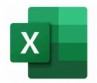 9
2. How does the simulator work?Type of "source" and "load" systems included in the simulator
Type of "source" systems (4 types)
Type of "load" systems (3 types)
Type 1 : Filtration system for ore processing plants


Type 2 : Hot fluid discharge system

Type 3 : Technical room cooling system

Type 4 : Equipment cooling system mechanical / electrical
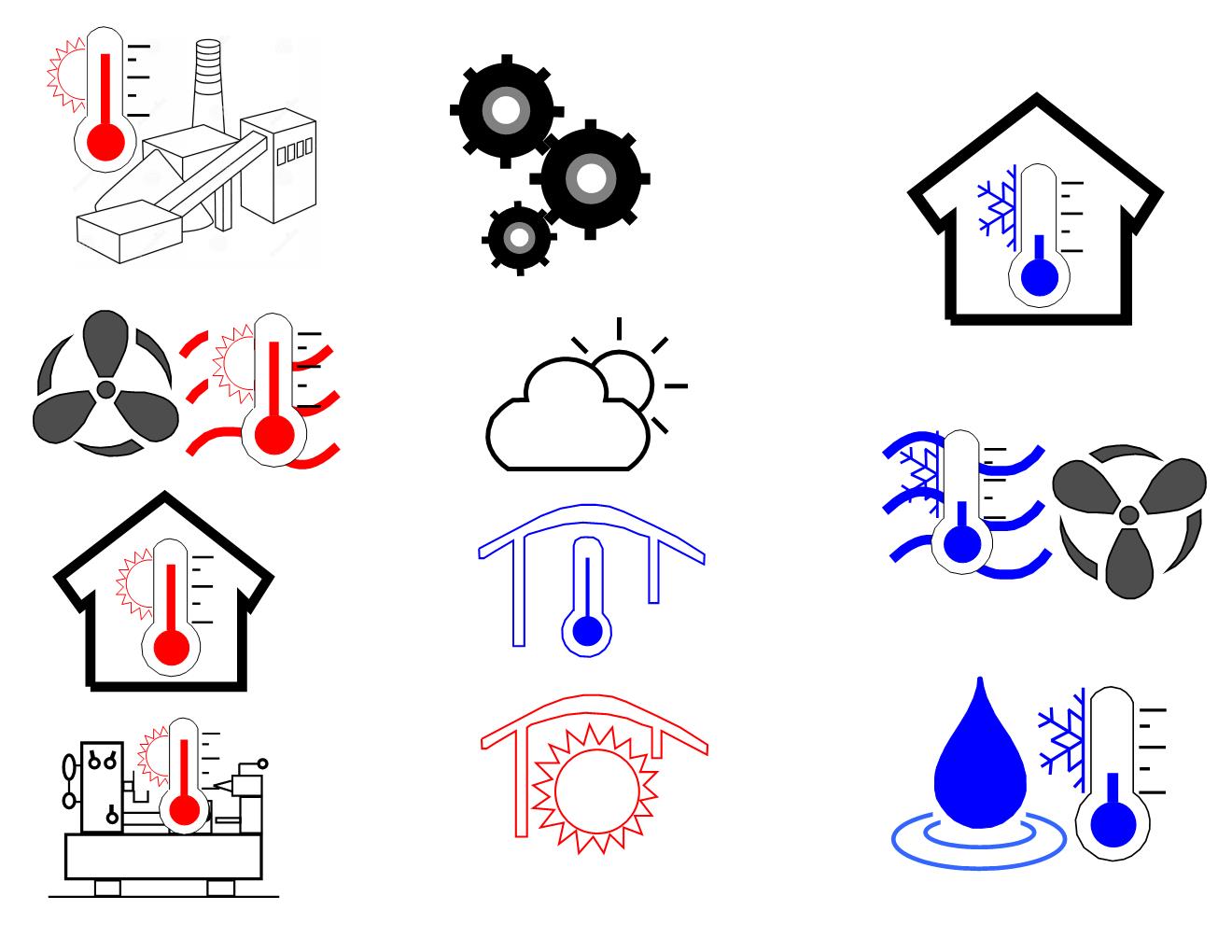 Type 1 : Forced air heating system for buildings


Type 2 : Fresh air heating system



Type 3 : Water heating system
10
2. How does the simulator work?Simulator analysis methodology
Type # 1
1 system
Type # 1
1 system
Simulator methodology

Modeling of theoretical powers and operating temperatures of "source" and "load" systems;
Selection of the systems that we would like to combine with each other as part of an energy recovery project;
Analysis of the heat transfer network operating conditions to satisfy the power balance between the "source" and "load" systems;
Analysis of the transferred power considering the performance of the heat exchangers added to the systems and calculation of energy costs;
Type # 2
3 systems
Type # 2
3 systems
TFC : Hot network temperature (°C)
TFF : Cold network temperature (°C)
C : Flow capacity on the network side (kW / °C)
NTU : Number of transfer units for heat exchanger
Note : The simulator methodology is performed for each hour of the year.
Type # 3
1 system
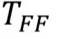 Type # 3
1 system
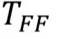 Type # 3
1 system
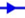 11
3. Simulator input and output parametersInput parameters for type 1 "source" system
Ore processing plant system
Filtration system of an ore processing plant
(1 system available in the simulator)
(QS1)
12
3. Simulator input and output parametersInput parameters for type 2 and 3 "source" systems
Hot fluid discharge system
(3 systems available in the simulator)
(QS2A, QS2B et QS2C)
Technical room cooling system
(1 system available in the simulator) 
(QS3)
13
3. Simulator input and output parametersInput parameters for type 4 "source" systems
Mechanical / electrical equipment cooling system
(1 system available in the simulator)
(QS4)
14
3. Simulator input and output parametersInput parameters for type 1 and 2 "load" systems
Building heating system (centralized air system)
(1 system available in the simulator)
(QC1)
Building heating system (100% fresh air system)
(3 systems available in the simulator)
(QC2A, QC2B and QC2C)
15
3. Simulator input and output parametersInput parameters for type 3 "load" systems
Water heating system
(1 system available in the simulator)
(QC3)
16
3. Simulator input and output parametersInput parameters associated with energy transfer
17
3. Simulator input and output parametersInput parameters associated with the heat transfer network
TFC : Hot temperature entering the heat transfer network (°C)
TFF : Cold temperature entering heat transfer network (°C)
C : Flow capacity of the heat transfer network (kW/°C)
NTU : Number of transfer units for heat exchanger
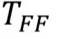 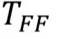 18
3. Simulator input and output parametersExample of simulator result and information blocks
Information block available - "Association" tab of the program

Balance of energy available in "source" systems;
Assessment of greenhouse gas (GHG) consumption and emissions from "load" systems;
Simplified diagram of energy transfer between systems and information related to climatic temperatures;
Balance of energy transfer, additional energy consumed by the use of heat pumps and the GHG savings produced by the transfer of energy between the selected systems;
Assessment of the heat transfer network.
Validation of the simulator results with the following studies:
"Using Canada's Abandoned Mines as a Source of Thermal Energy," dept. earth sciences, Carleton University, Ottawa;
Study of heat recovery systems on mine air exhausts combined with heat exchangers, University of Vancouver of Canada.
19
4. Simulation exampleMining Infrastructure example - Éléonore Mine, Newmont
The Éléonore project is a large-scale mining site:
Team of around 800 employees
7000 t / day production target
Located in James Bay (Quebec)
Notes :
The energy consumption of the sources and loads in this example are estimated based on assumptions in order to simplify the analysis and to define approximate order of magnitude consumption values. These assumptions will have to be adequately confirmed prior to implementation of energy recovery techniques.
Reference: Éléonore 2018
20
4. Simulation exampleSite weather condition - Éléonore
21
4. Simulation exampleSystems available at the mine site
Processing plant
Hot air exhaust - (QS2a)
Plant Filtration System - (QS1_EP)
Surface garage
Heating of the building - (QC1)
Filtration plant
Hot air exhaust - (QS2b)
Mine air inlet
Air heating - (QC2A)
Electric room
Local cooling - (QS3)
Mine air inlet  
Air heating - (QC2b)
Changing room
Water heating - (QC3)
22
4. Simulation exampleEnergy available or consumed by the existing systems
Processing plant
Hot air exhaust - (QS2a)
2 710 MWH / year
Plant Filtration System - (QS1_EP)
40 650 MWh / year
Surface garage
Heating of the building - (QC1)
5 100 MWH / year
Filtration plant
Hot air exhaust - (QS2b)
3 250 MWh / year
Mine air inlet
Air heating - (QC2A)
13 560 MWh / year
Electric room
Local cooling - (QS3)
5 820 MWH / year
Changing room
Water heating - (QC3)
230 MWh / year
Mine air inlet  
Air heating - (QC2b)
22 450 MWh / year
23
4. Simulation exampleEnergy transfer between the QS1_EP and QC2B systems and the effect of the "NTU" of the exchangers
Thermal sources (see sources tab)
Thermal loads (see loads tab)
Mandatory equipment
Mandatory equipment
Energy transferred between systems
24
4. Simulation examplePerformance of the heat transfer network and impact of the main pipe size
Temperature (°C)
25
4. Simulation exampleAddition of the "load" system (QC3) and impact of the heat pump
Optional equipment
Mandatory equipment
Mandatory equipment
26
4. Simulation exampleSystems available for associations
TFC : Hot network temperature (°C)
TFF : Cold network temperature (°C)
C : Flow capacity on the network side (kW / °C)
NTU : Number of transfer units for heat exchanger
27
4. Simulation exampleLimitation of energy transfer during the year
Transfer limited by "load" systems
28
4. Simulation examplePossible combinations for the energy recovery project
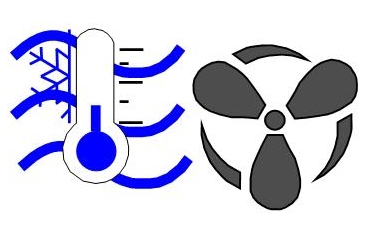 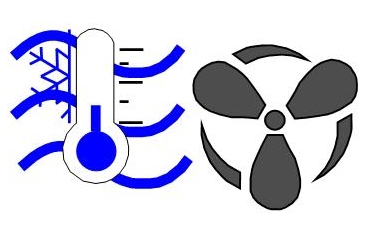 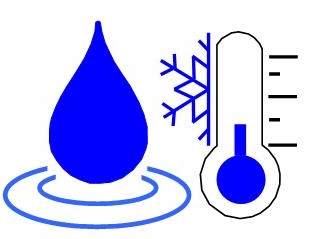 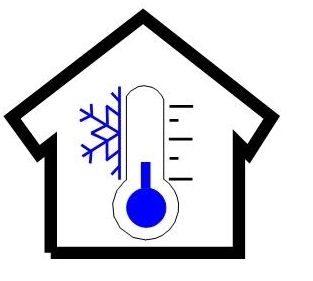 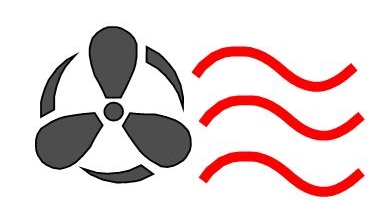 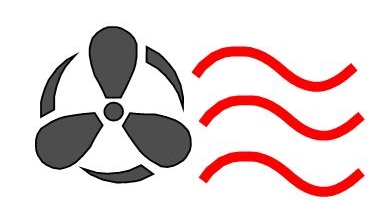 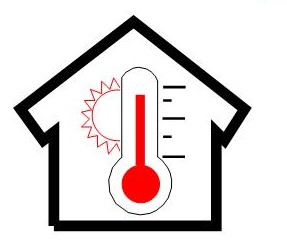 29
5. Simulation examplePreliminary sizing of new equipment for the chosen combination
Coil (water / air)
Exchange capacity (AU): 364.8 kW / °C Max flow network = 323 kg / s
System "load" = 364.8 kg / s
Circulation pump
Max flow network = 0.5 kg / s
Coil (water / water)
UA = 444 kW / °C
Max flow network = 106.2 kg / s“
Source" system = 113.8 kg / s
Heat pump (water / water)
Capacity: 25 kW
Max flow network = 1.4 kg / s
System "load" = 0.5 kg / s
Air conditioning system
included with coil (water / air)
Coil: UA = 54 kW / °C
Max flow network = 16.1 kg / s“
Source" system = 60.1 kg / s
Coil (water / air)
UA = 181.5 kW / °C
Max flow network = 43.4 kg / s
System "load" = 195.1 kg / s
Buffer tank:
Volume = 4.8 m³
30
5. Simulation exampleEnergy transferred between systems for the chosen combination
Energy transferred between systems
31
5. Next steps
Potential next steps in the development of the simulator:
Undertake a pilot project with the mining industry to verify the usability of the software.
Compare simulator results with actual consumption values at mining sites; 	
Improve the simulator based on stakeholder feedback;
Addition of an economic analysis to the program;
Addition of an optimization function to the program.
32
Contact information
CanmetMINING :
Yan Germain – yan.germain@canada.ca 
Enrique Acuña – enrique.acuna-duhart@canada.ca 
CEMI:
Charles Nyabeze – cnyabeze@cemi.ca
33